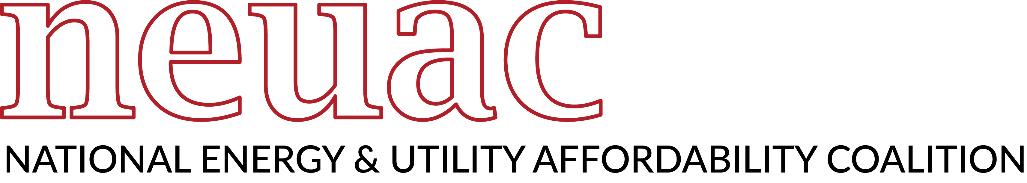 2020 Annual Conference
UNITED WE STAND

Weatherize Murray City:
A community-wide energy 
efficiency project in Appalachia
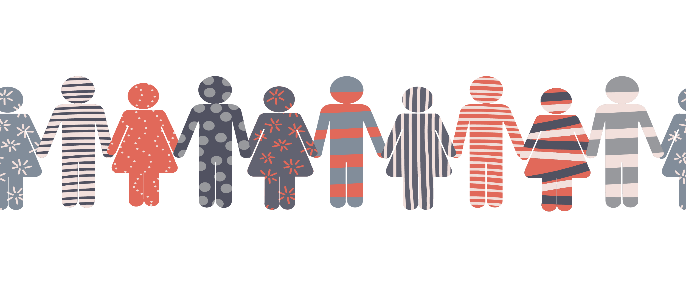 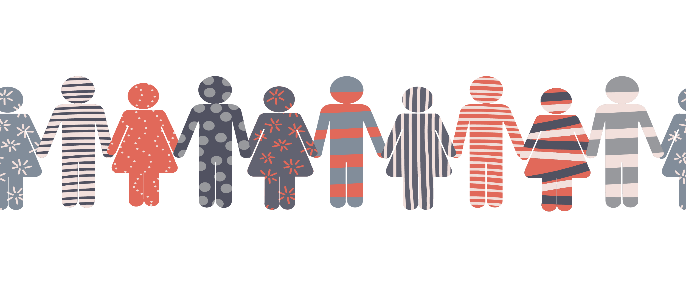 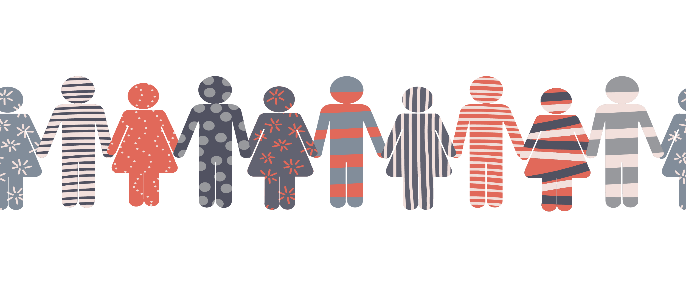 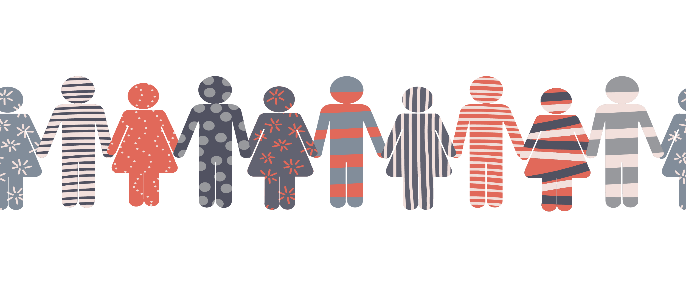 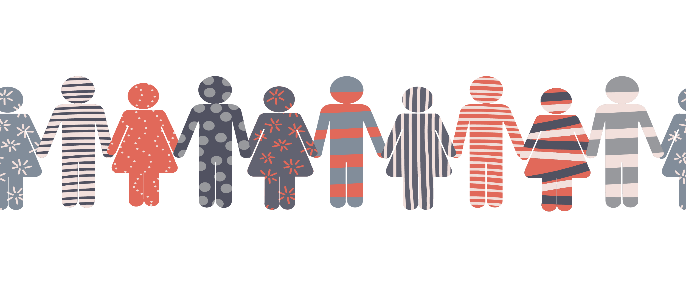 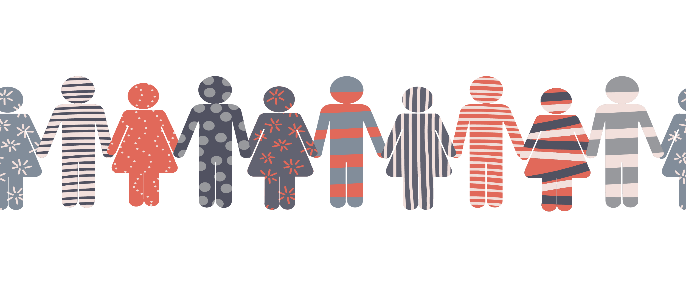